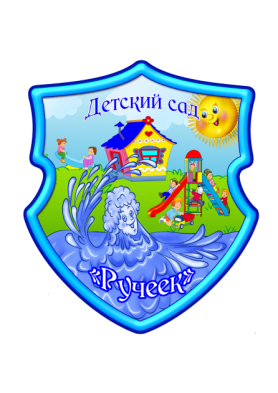 МБДОУ «Центр развития ребенка детский сад «Лучик»
Г.МИЧУРИНСКА ТАМБОВСКОЙ ОБЛАСТИ
РОЛЬ ВЗРОСЛОГО В РЕАЛИЗАЦИИ ЗАДАЧ СОЦИАЛЬНОГО РАЗВИТИЯ ДЕТЕЙ С ОГРАНИЧЕННЫМИ ВОЗМОЖНОСТЯМИ
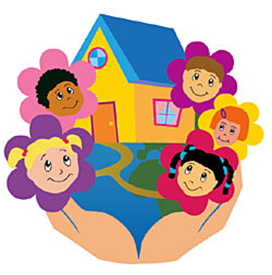 ВИЗИТНАЯ КАРТОЧКА
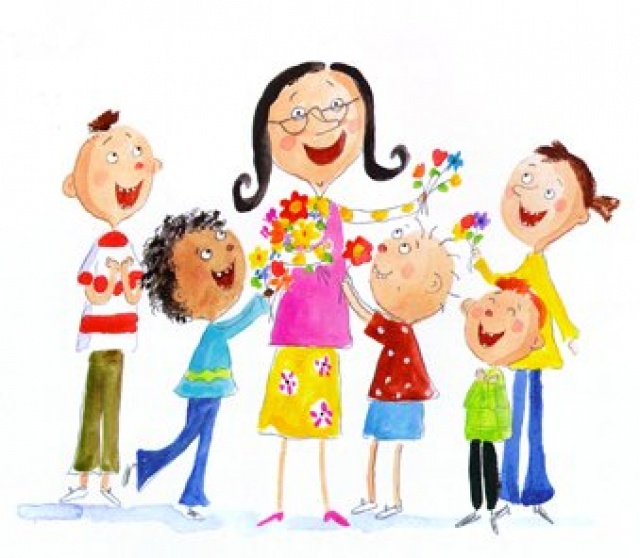 Детей надо учить тому, что пригодится им, когда они вырастут.                                 (Аристипп)
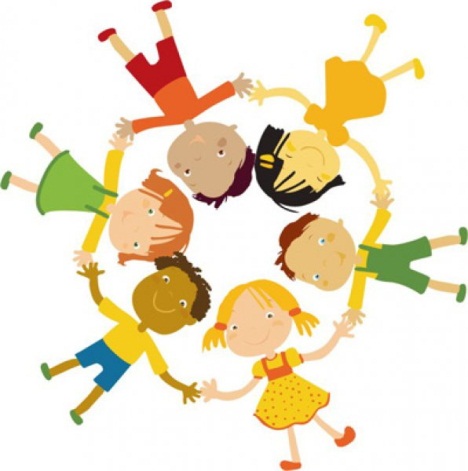 ТВОРЧЕСКОЕ НАЗВАНИЕ:
«ВМЕСТЕ ОТКРЫВАЕМ МИР!»
АКТУАЛЬНОСТЬ
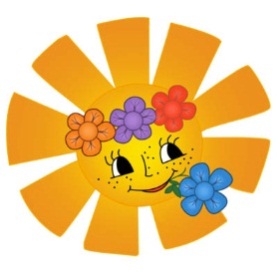 ОСОБЕННОСТИ ДЕТЕЙ ГРУППЫ С ОВЗ
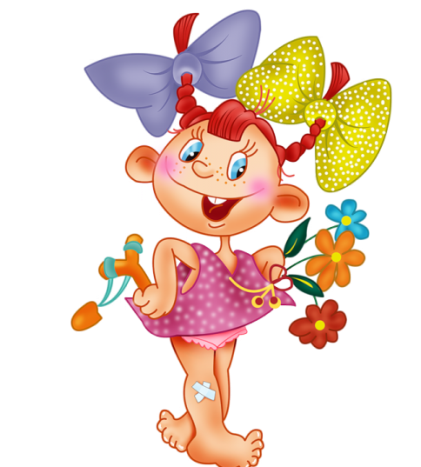 НАШ ПОРТРЕТ
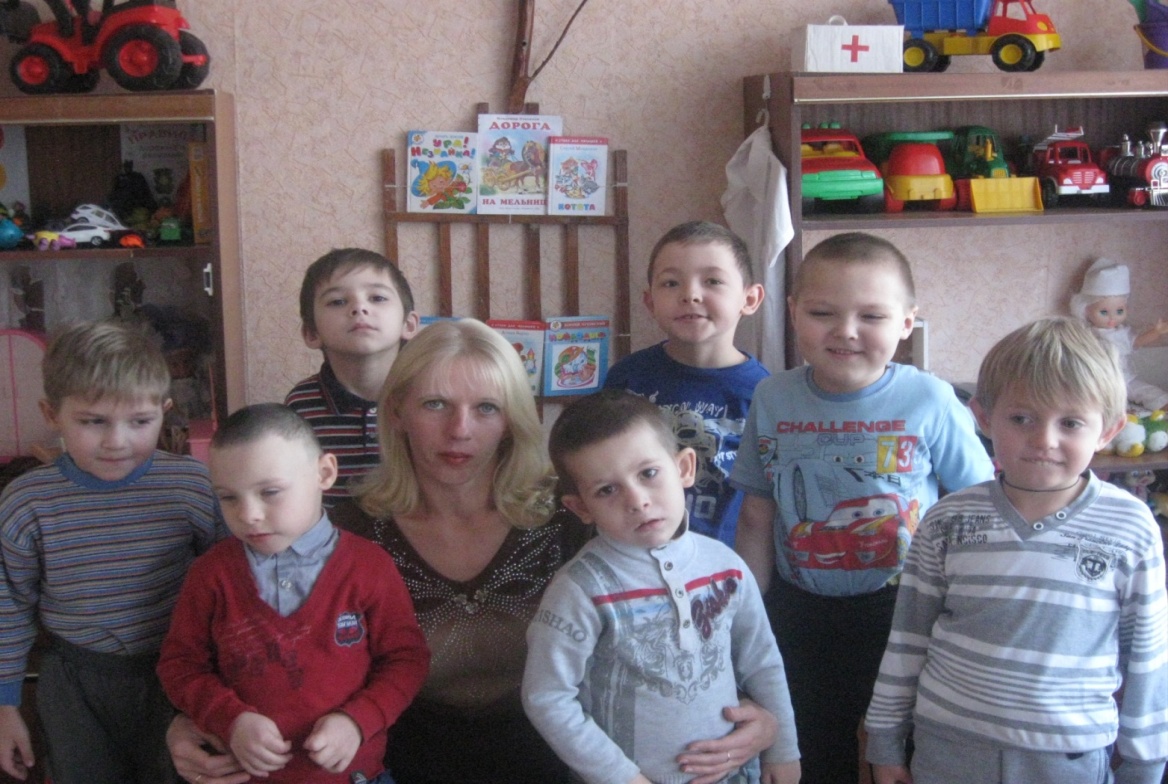 ТИПОЛОГИЯ ПРОЕКТА
ГИПОТЕЗА
активно использовать различные формы сотрудничества взрослых и детей 
с интеллектуальной недостаточностью
всесторонне развивать эмоциональную  
и социальную сферы дошкольника данной категории
ЕСЛИ
ТО
он лучше адаптируется 
к школе и научится правильно строить конструктивные отношения с окружающими
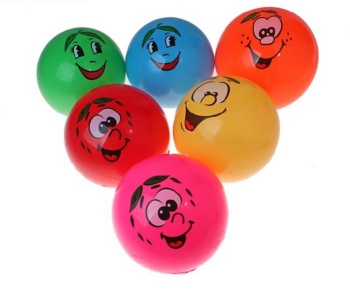 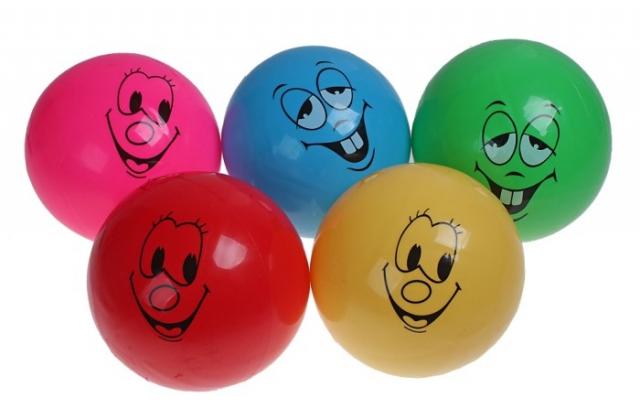 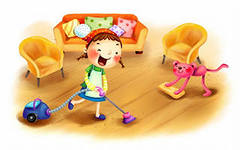 ОСНОВОПОЛАГАЮЩИЙ ВОПРОС
Как взрослый может способствовать формированию социально-адаптированной личности дошкольника 
с интеллектуальной недостаточностью?
ПРОБЛЕМНОЕ ПОЛЕ
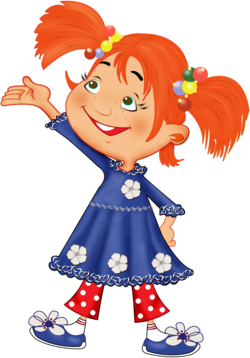 КЛЮЧЕВАЯ ПОЗИЦИЯ ПРОЕКТА
Позитивное социально - опосредованное взаимодействие ребенка со взрослым в специально созданных условиях для обогащения социального опыта ребенка 
с ограниченными возможностями
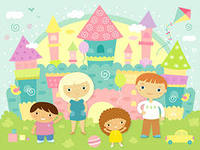 ЦЕЛЕВОЕ НАЗНАЧЕНИЕ ПРОЕКТА
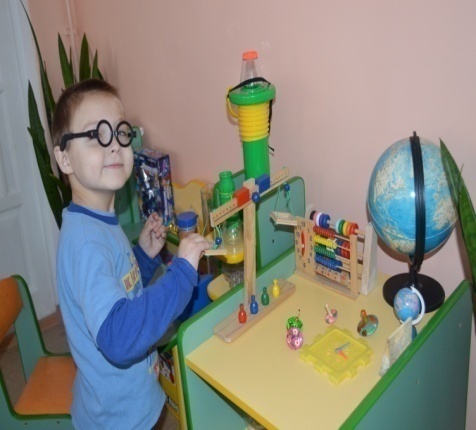 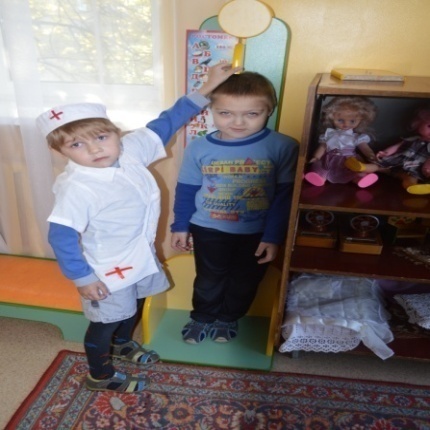 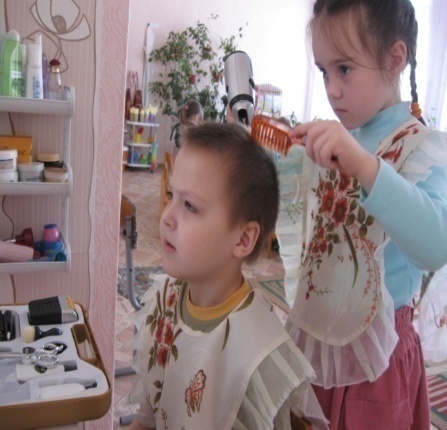 Создание системы работы по формированию у умственно отсталого ребенка жизненно важных компетенций, которые дадут ему возможность ориентироваться в современном обществе, практически решать встающие перед ним жизненные и профессиональные проблемы.
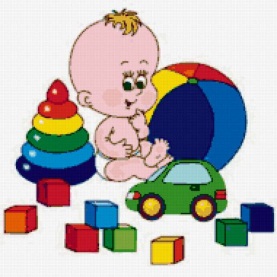 ПРИНЦИПЫ ПОСТРОЕНИЯ ПРОЕКТА
ОЖИДАЕМЫЕ РЕЗУЛЬТАТЫ
У воспитанника:
•Сформированность интегративных качеств по социально-личностному развитию
У родителя:
•Расширение участия каждого родителя в деятельности ДОУ, основанное на собственном выборе: - в оказании дополнительных услуг;
- в участии образовательного процесса;
- в проведении совместных мероприятий
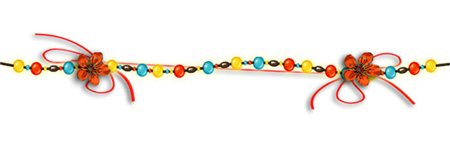 У педагога:
•Повышение компетентности в вопросах обеспечения единства социализации и индивидуализации воспитательно-образовательного процесса
У социального партнёра:
•Принятие позиции активного участника взаимодействия с ДОУ
СОДЕРЖАНИЕ ПРОЕКТА ПО БЛОКАМ
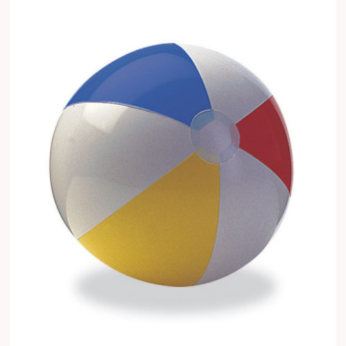 ЭТАПЫ ПРОЕКТА
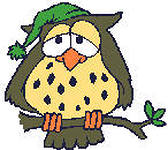 Организационно-подготовительный (изучение документов, начальная диагностика, определение наиболее эффективных форм и методов социально-личностного развития детей с ОВЗ, составление перспективного плана)
Практический (коррекционно-педагогическая работа с детьми, педагогическая работа 
с родителями)
Заключительный
    анализ достижения поставленной цели 
и полученных результатов
МЕТОДЫ ПЕДАГОГИЧЕСКОЙ РАБОТЫ В РАМКАХ ПРОЕКТА
спортивные игры
игра
беседы
чтение художественной литературы
труд
праздники
экскурсии
сотрудничество со взрослыми 
и детьми разного возраста
психогимнастика
наблюдения
обсуждение ситуаций
наблюдения 
за общением других
МЕТОДЫ ПЕДАГОГИЧЕСКОЙ РАБОТЫ
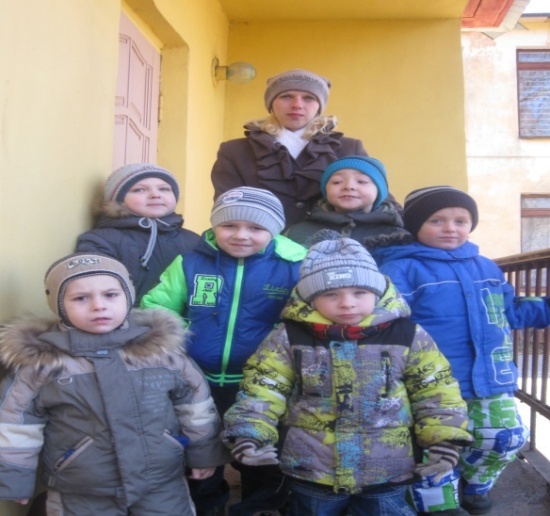 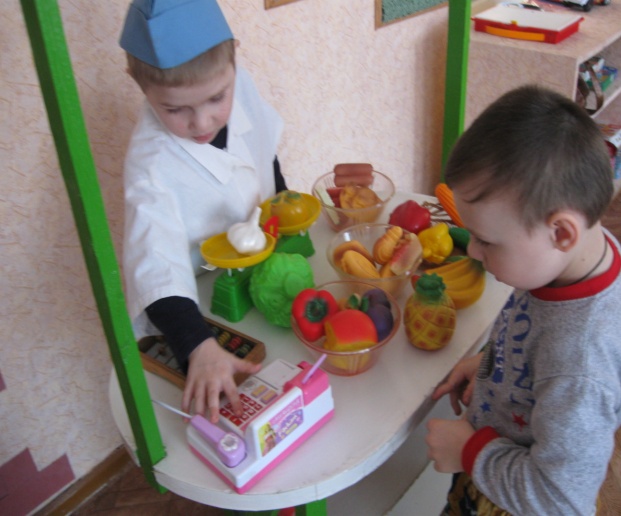 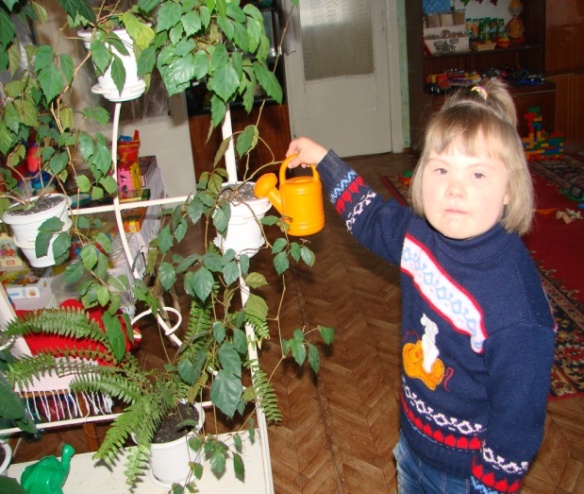 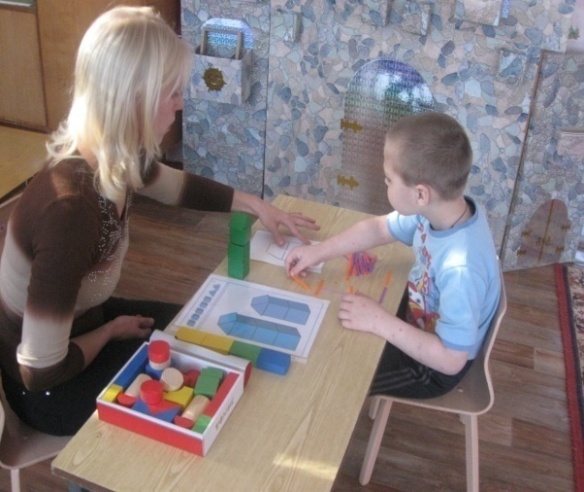 ЗНАЧЕНИЕ ИНКЛЮЗИВНЫХ МЕРОПРИЯТИЙ ДЛЯ РЕБЕНКА С ОСОБЫМИ ПОТРЕБНОСТЯМИ
Развитие эмоциональной сферы
Развитие навыков общения
ИНКЛЮЗИВНЫЕ МЕРОПРИЯТИЯ
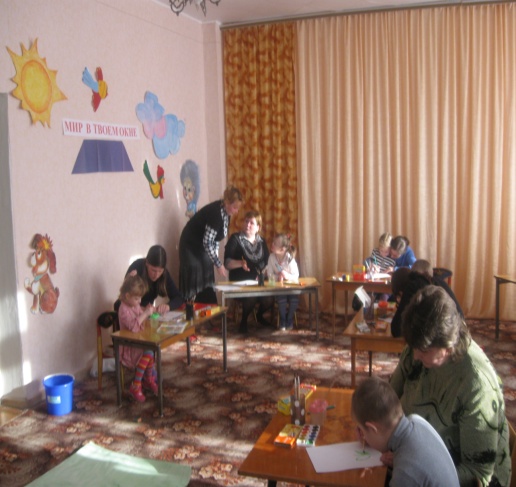 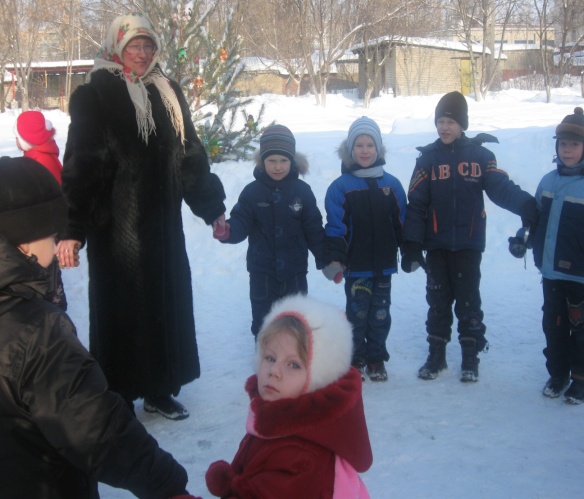 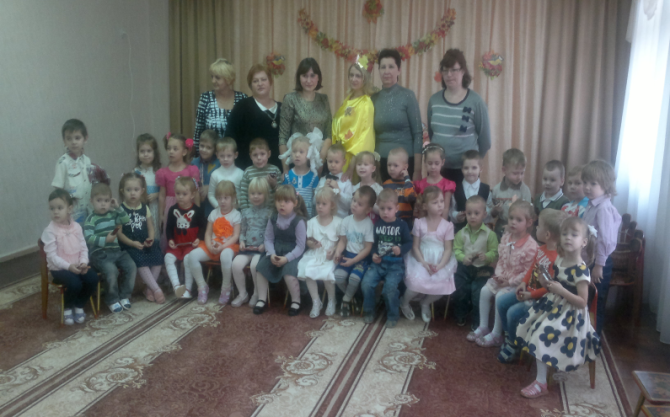 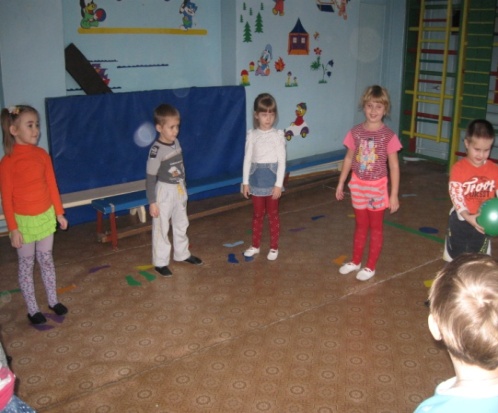 ФОРМЫ ВЗАИМОДЕЙСТВИЯ С РОДИТЕЛЯМИ
Анкетирование родителей
Родительский журнал как форма помощи семье дошкольника 
С ОВЗ
Тренинг для родителей «Формирование адекватных детско-родительских отношений»
Психотехнические игры 
и упражнения
В какой среде ребёнок живёт
«Принятие» ребёнка»
Игра «След 
в след»
Особенности детей
«Мир детский и мир взрослый»
Игра «Весенняя линька»
Особенности родителей
«Активное слушание как способ решения проблем детей»
Игра «Зеркало»
Искусство быть родителем
Игра «Погружение в детство»
«Ваш ребёнок – совсем другое дело. Он не то, что мой»
Советы родителям
СОТРУДНИЧЕСТВО С РОДИТЕЛЯМИ
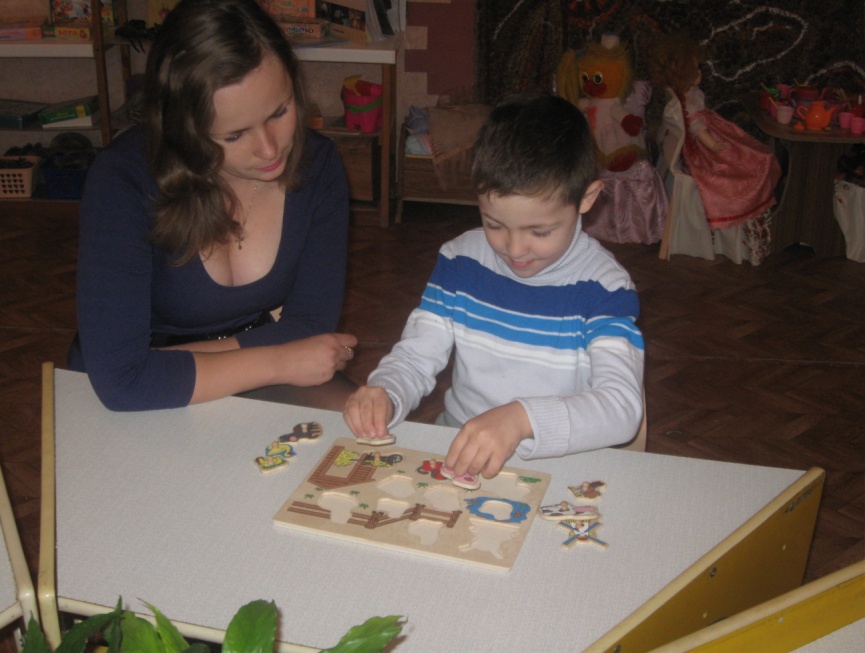 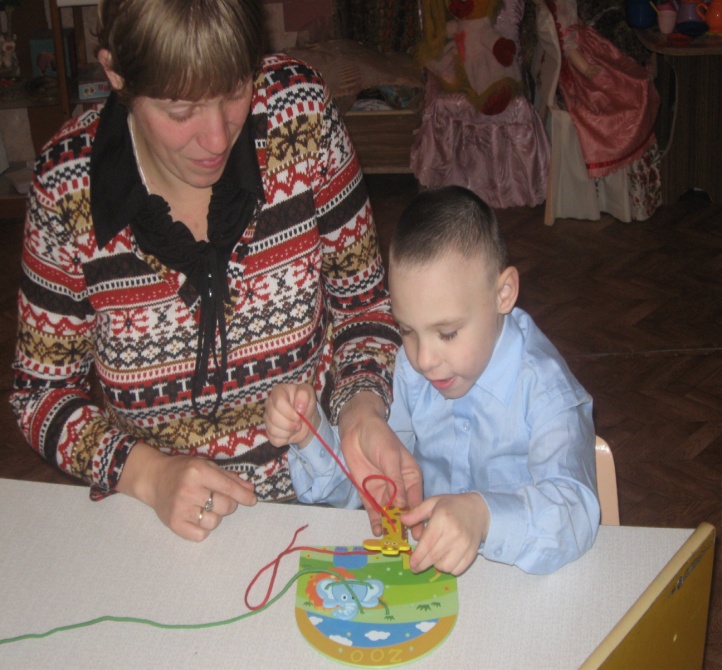 СФОРМИРОВАННОСТЬ СОЦИАЛЬНЫХ НАВЫКОВ
1.Умение вести себя в общественных местах
2. Умение общаться со взрослыми
3. Умение общаться со сверстниками
4. Умение с уважением относиться к окружающим
5. Умение делать собственный выбор
6. Умение выражать свои чувства
7. Умение сопереживать окружающим
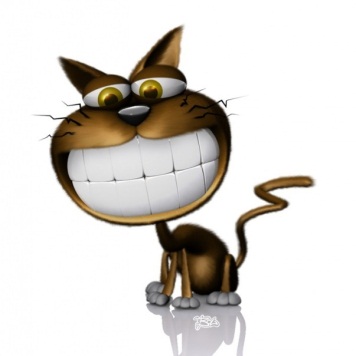 РЕЗУЛЬТАТЫ ЛИЧНОСТНОГО РАЗВИТИЯ ДЕТЕЙ
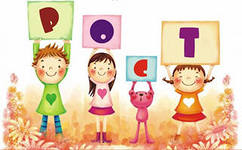 ИНФОРМАЦИОННЫЕ РЕСУРСЫ
www.maam.ru
http://dohcolonoc.ru
Выгодская Г.Л., Соколова Н.Д. Об игровых действиях умственно отсталых детей.// Дефектология. - 1972 - №5. 
Годовникова Л.В.  Коррекционно-развивающие технологии в ДОУ: программы развития личностной, познавательной, эмоциональной сферы детей, диагностический комплекс. – Волгоград: Учитель, 2013. 
Выготский Л.С. Основы дефектологии.- СПб, 2003. 
Гаврилушкина О.П., Соколова Н.Д. Воспитание и обучение умственно отсталых дошкольников. - М., 1985. 
Забрамная С.Д. Практический материал для психолого-педагогического обследования детей /С.Д.Забрамная, О.В. Боровик. – М.: Владос, 2002.
Замский Х.С. Умственно отсталые дети. - НПО, Образование, 1995. 
Катаева А.А., Стребелева Е.А. Дидактические игры и упражнения в
обучении умственно отсталых дошкольников. - М., 1991. 
10.  Морозова Н.Г. Воспитание положительного отношения к учению у умственно отсталых детей в д.у./Сб. Коррекционно-воспитательная работа в подготовительных группах специальных детских учреждениях для детей с нарушением интеллекта. 
11. Мухина В.С. Детская психология. - М.,1985.